Интерпретация лирического произведения с опорой на рисунок
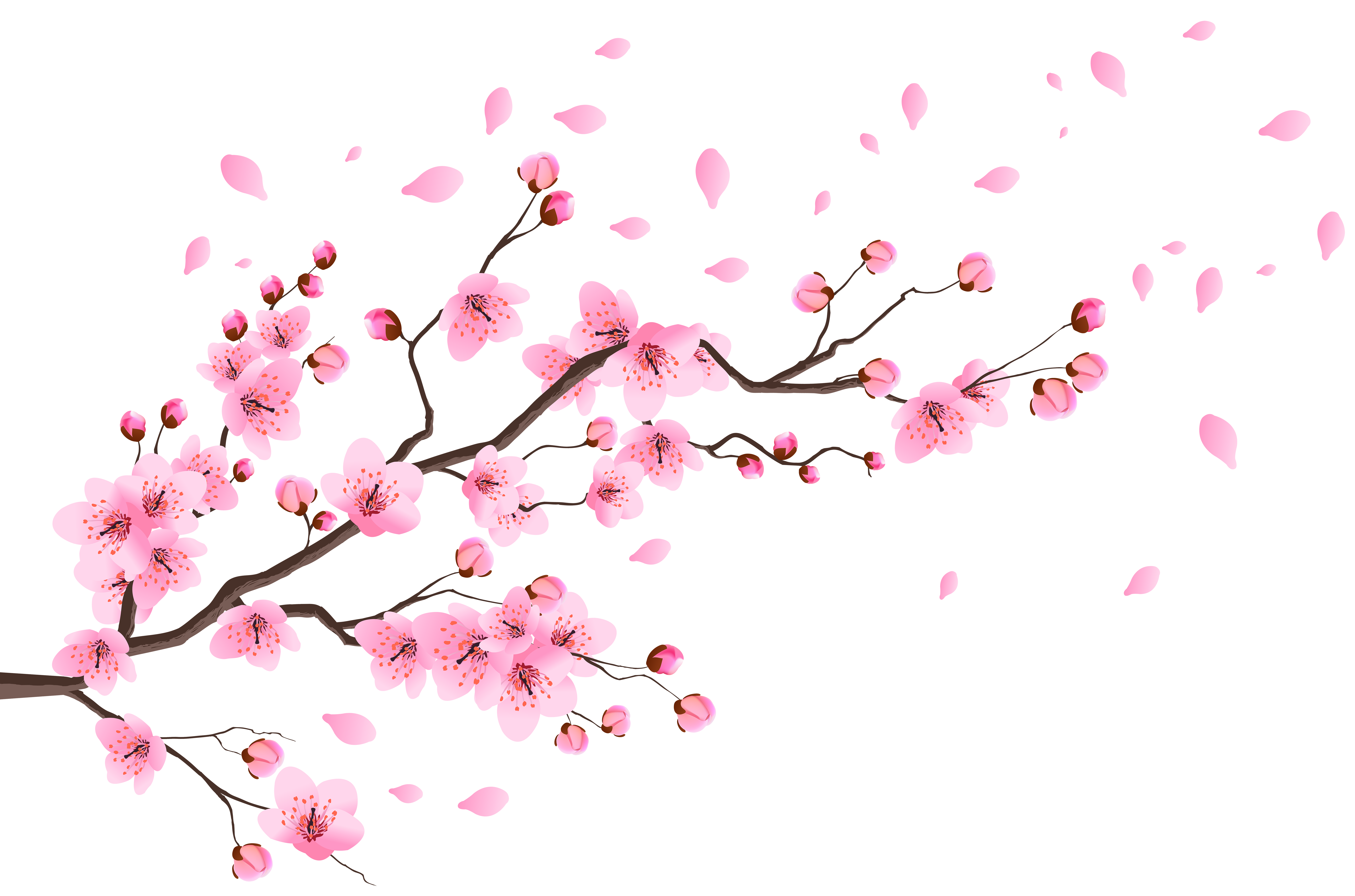 Идеи методики В.А.Лазаревой
Что видим?
Что слышим?
Что чувствуем?
Интерпретация лирического произведения
(литературоведение) — истолкование текста с целью понимания его смысла.
Интерпретация
Программа по литературе ФГОС
литературные произведения являются феноменом культуры: содержат в себе потенциал воздействия на читателей и приобщают их к нравственно-эстетическим ценностям;
 Целостное восприятие и понимание художественного произведения, его анализ и интерпретация возможны лишь при соответствующей эмоционально-эстетической реакции читателя;
Цели изучения предмета «Литература» в основной школе состоят в формировании у обучающихся потребности в качественном чтении, культуры читательского восприятия, понимания литературных текстов;
Задачи, связанные с воспитанием квалифицированного читателя.
В парке городском. Е.С.Соболева-Пурис
Пустой трамвай по рельсам не спешаХодил весь день, был вежлив к пассажирам,Октябрь служил ему ориентиром,И трепетала в старике душа...Туда, сюда...скрипел и пел в усы,При встрече с ниммотив тот уточните...Тянулись рельсы - голубые нитиВблизи осенней лесополосы...О, если б вы прислушались к нему,То ощутили б сердца мелодичность.Всё неспроста... Его меланхоличностьНе поддаётся сердцу и уму...И только осень ведала о том,Что был трамвай влюблен в пейзаж осеннийВся его жизнь - маршрут без изменений ...До новой встречи в парке городском... (31.10.23.)
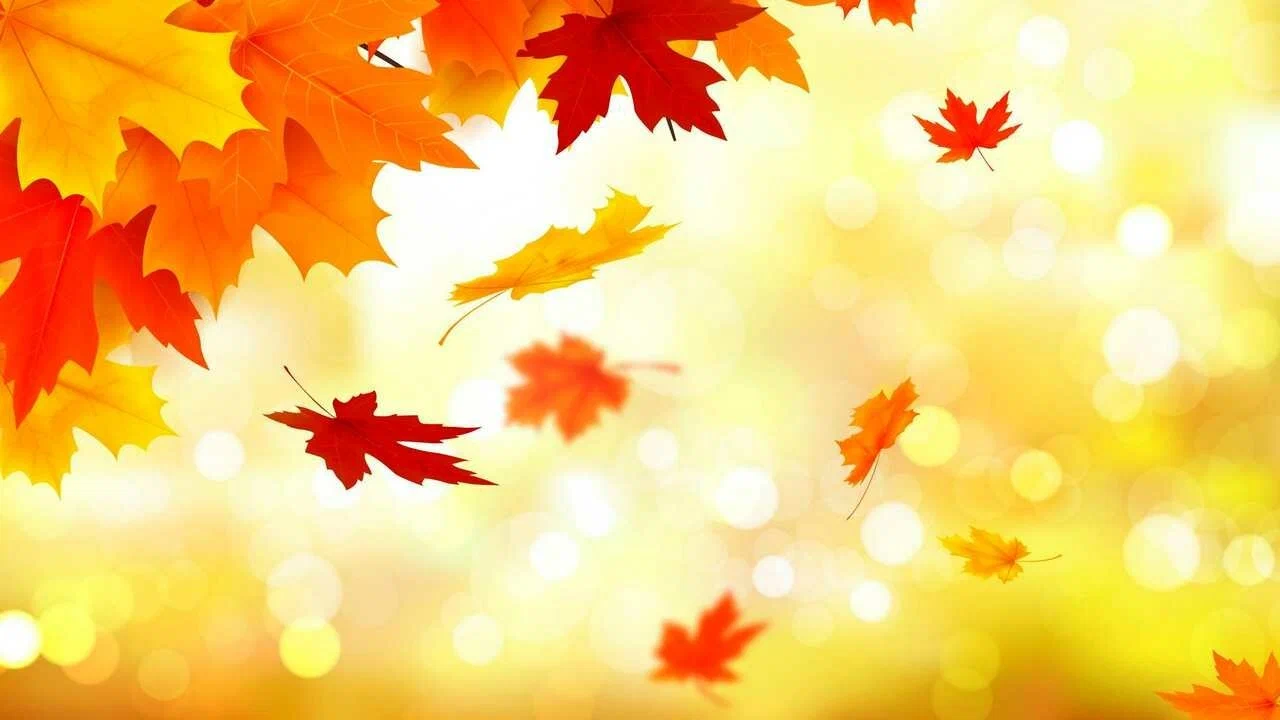 Интерпретация лирического произведения с опорой на рисунок
Что видим?
Что слышим?
Что чувствуем?
Продолжи фразу
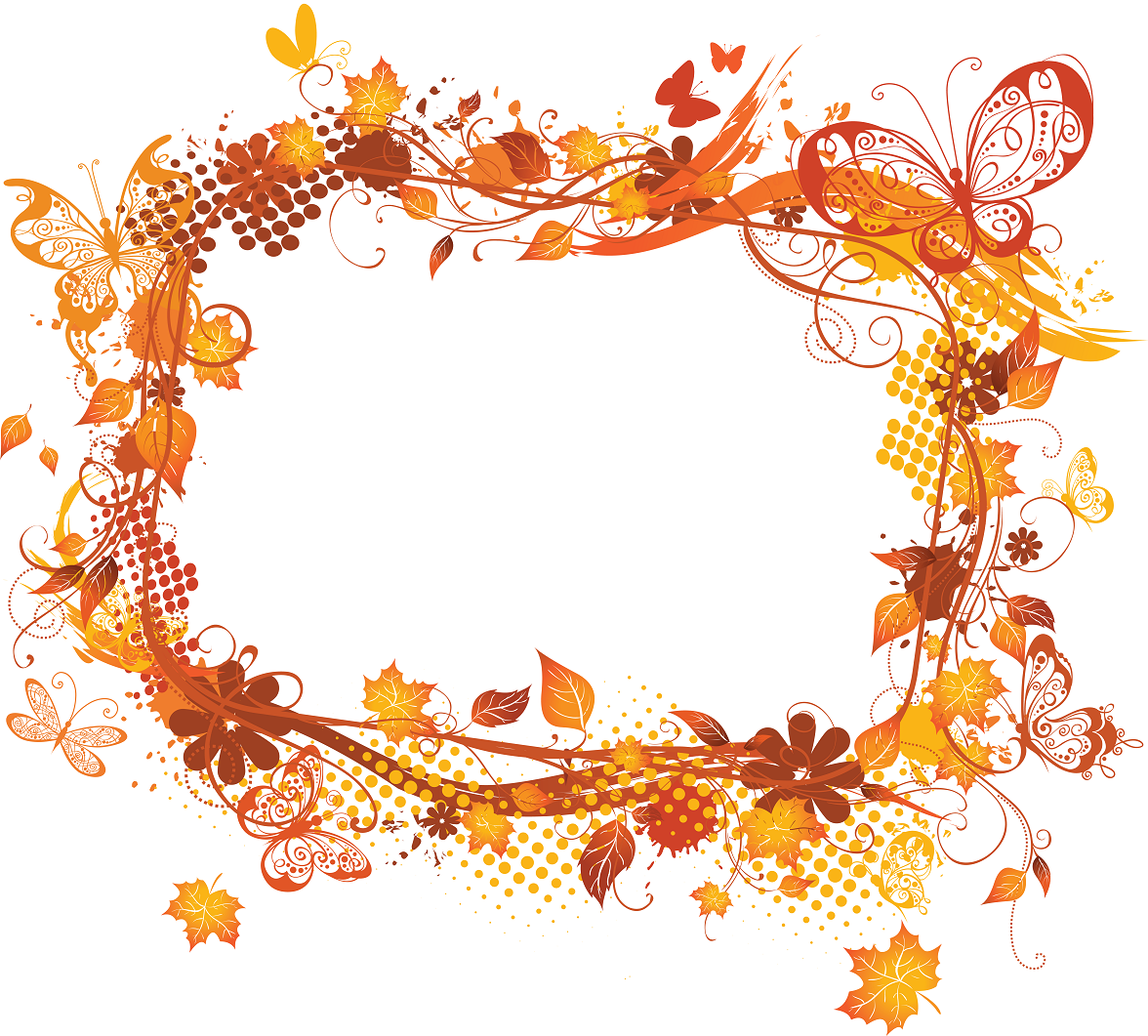 Я понял, что автор
      хотел показать …
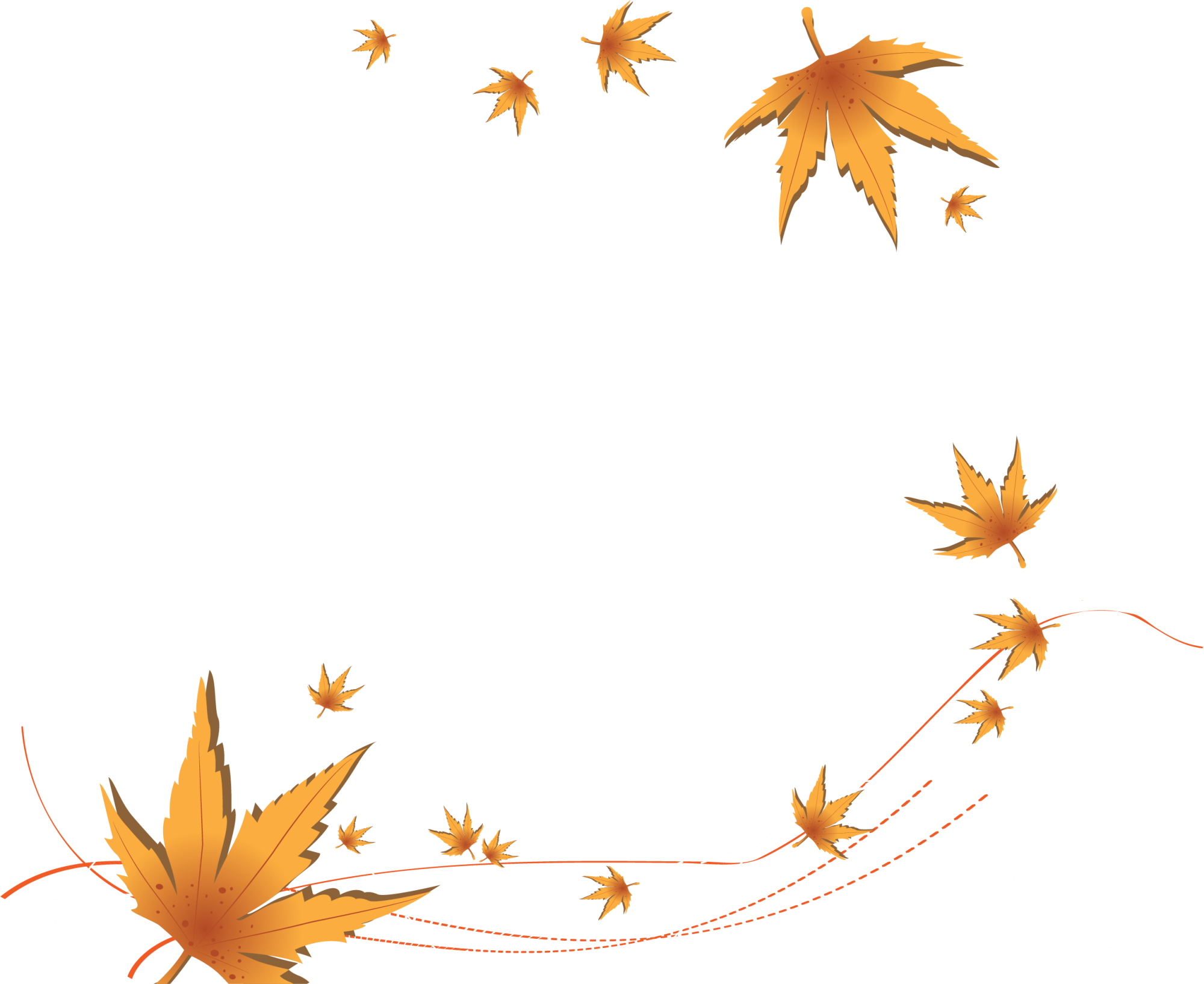 Идея стихотворения
Я понял, что автор хотел показать любовь, которой не суждено сбыться. Он и она  живут в разных мирах. Он не может уйти  с заданного кем-то маршрута.
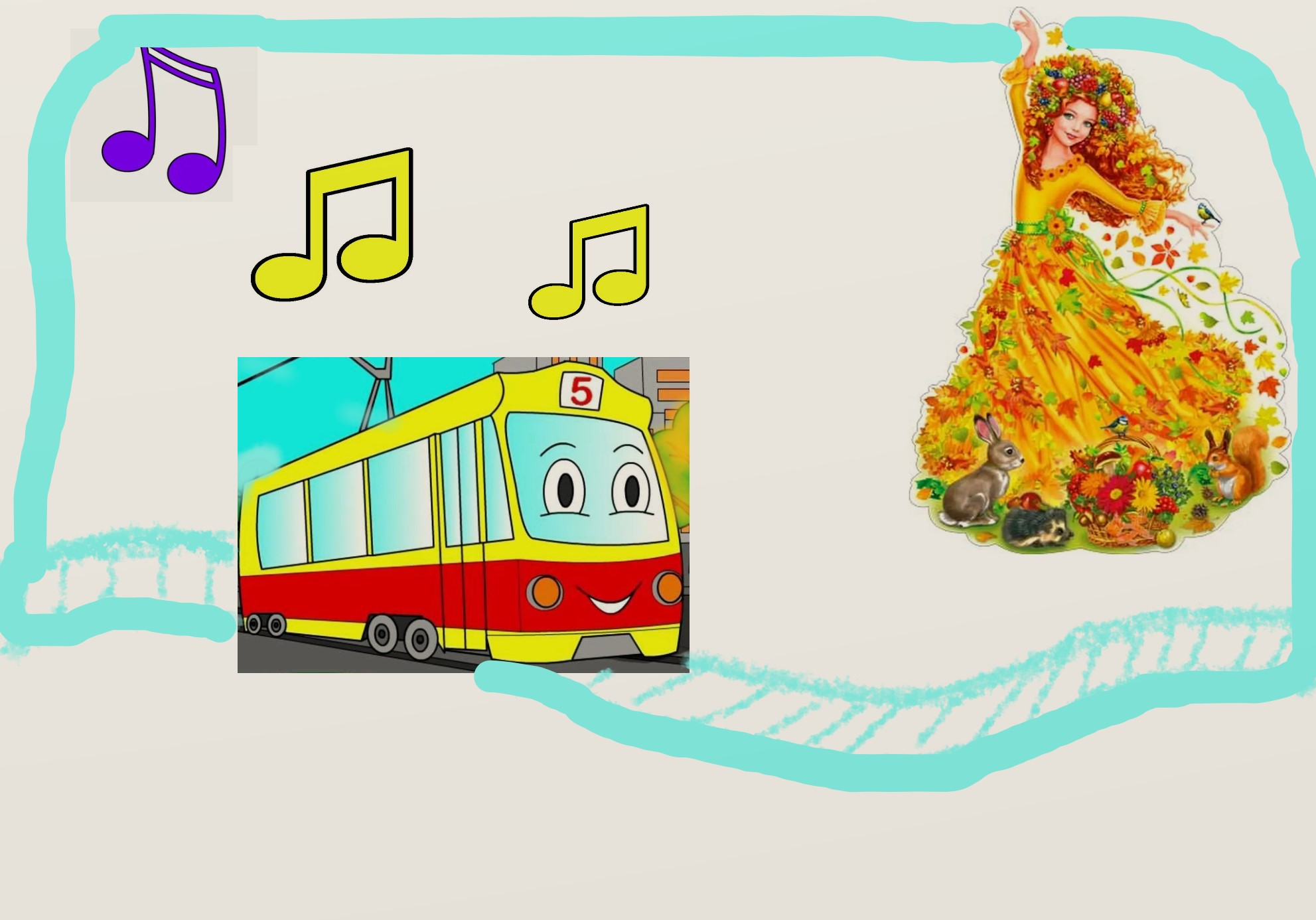 Линии
В сжатом пространстве стенСтарый комод, кровать,Линии двух колен,Мысли - не убежать...Прошлое, под стеклом,Мается на гвозде...Нет, ты не стал врагом...Ты, как и я, - ВЕЗДЕ...Лампочкой вниз - маяк,Возгласы счастья - тлен,Комната, ночь, сквозняк,Линии двух колен...(11.01.23)
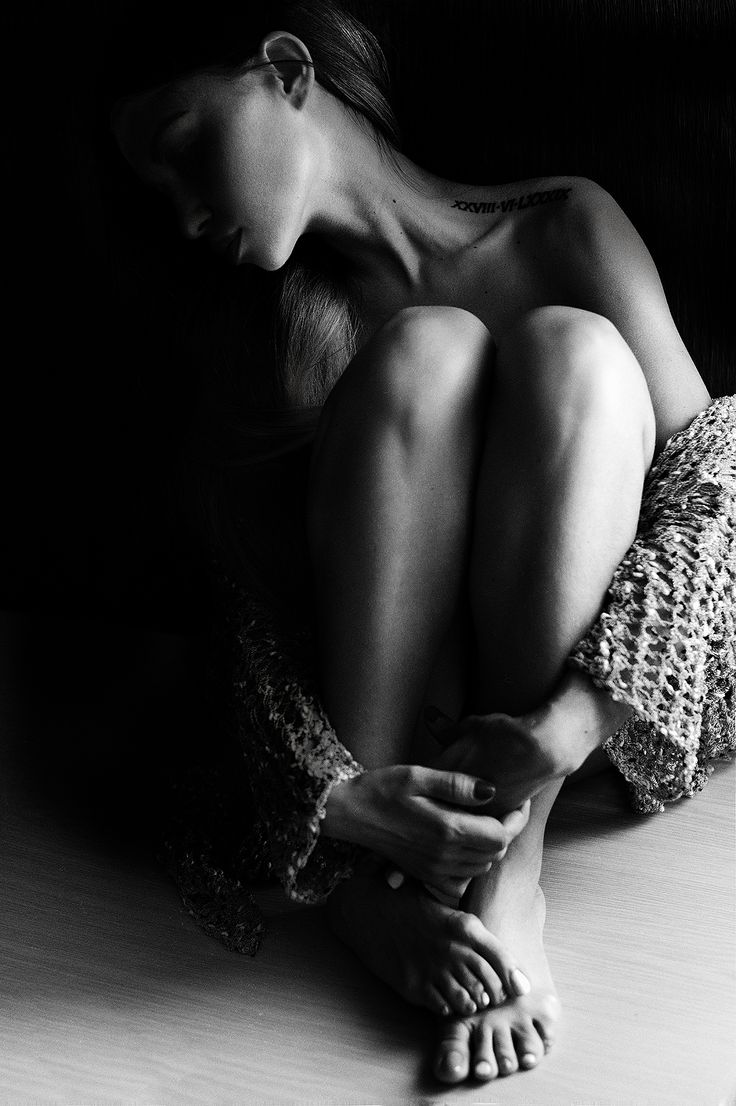 ЛоскутОчки, лоскутОчки,Вяжет бабушка  носочки.- Спи  под тёплым одеяльцем,Скоро станешь ты скитальцем.Ай-ли-люли, ай- люли,Что там светится вдали?Что искрится и сверкает,А тебя коснётся - тает?!Баю-бай, смыкай реснички,В спицах пляшут  рукавички,За петелечкой петелька
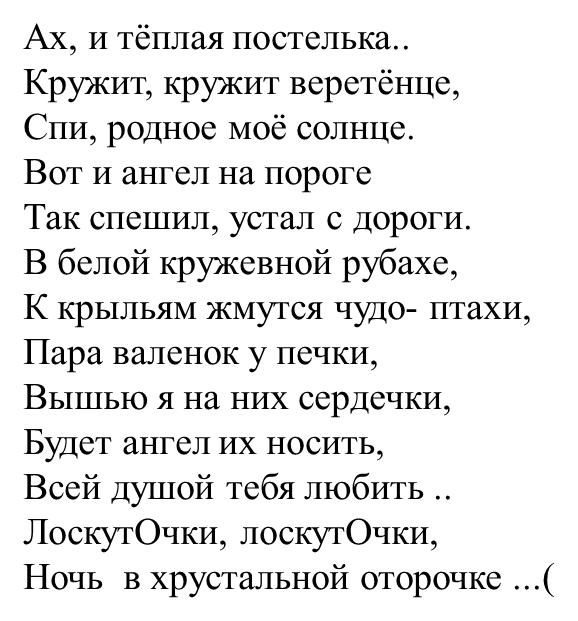 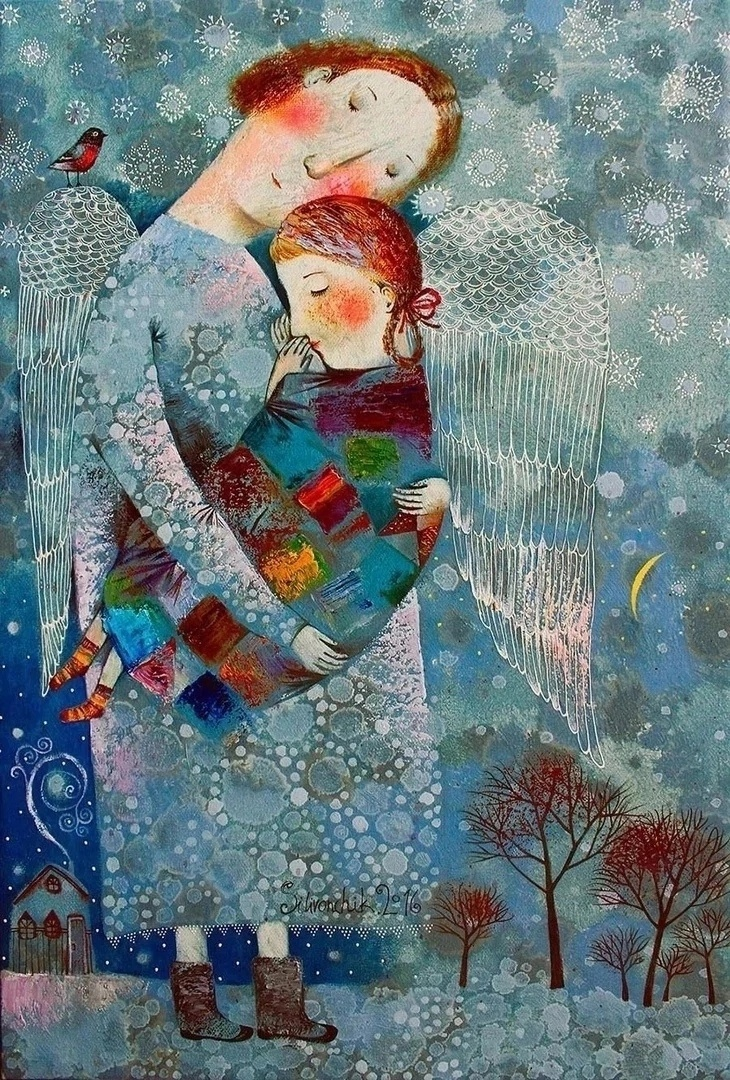 22.01.24.)